M
A
T
R
I
X
2
S
W
I
K
U
N
D
E
G5
Gelijkheden
© André Snijers
Gelijkheden
G5
rechterlid
linkerlid
gelijkheidsteken
Voorbeeld
2 . 2 + 1 . 1 = 5 . 1
Begrip
Een gelijkheid bestaat uit twee gelijkwaardige uitdrukkingen.
Benamingen
12 . 5 = 50 +10
Gelijkheden
G5
Gelijkheden
G5
Eigenschappen van gelijkheden

3 + 5 = 2 . 4
Tel bij beide leden van de gelijkheid vijftien op.
3 + 5 + 15 = 2 . 4 + 15
Reken beide leden uit.
23 = 23
Besluit
Als je bij beide leden van een gelijkheid eenzelfde getal optelt,dan bekom je een nieuwe gelijkheid.

3 + 5 = 2 . 4
Trek van beide leden van de gelijkheid twaalf af.
3 + 5 - 12 = 2 . 4 - 12
Reken beide leden uit.
-4 = -4
Besluit
Als je van beide leden van een gelijkheid eenzelfde getal aftrekt,dan bekom je een nieuwe gelijkheid.
Gelijkheden
G5
Eigenschappen van gelijkheden (vervolg)

3 + 5 = 2 . 4
Vermenigvuldig beide leden van de gelijkheid met zes.
(3 + 5) . 6 = 2 . 4 . 6
Reken beide leden uit.
48 = 48
Besluit
Als je beide leden van een gelijkheid met eenzelfde getalvermenigvuldigt, dan bekom je een nieuwe gelijkheid.

3 + 5 = 2 . 4
Deel beide leden van de gelijkheid door vier.
(3 + 5) : 4 = 2 . 4 : 4
Reken beide leden uit.
2 = 2
Besluit
Als je beide leden van een gelijkheid door eenzelfde getal (≠ 0) deelt,dan bekom je een nieuwe gelijkheid.
Gelijkheden
G5
a      b
Het regent.      Ik word nat. Lees je als:
a      b
Ik ga zwemmen.      Het is mooi weer. Lees je als:
a      b
Ik ga zwemmen.       Het is mooi weer.
Lees je als:
Eigenschappen noteren in symbolen
betekent:
als uitspraak a waar is, dan is uitspraak b ook waar.
Als het regent, dan word ik nat.
betekent:
als uitspraak b waar is, dan is uitspraak a ook waar.
Als het mooi weer is, dan ga ik zwemmen.
betekent:
uitspraak a is waar als en slechts als uitspraak b ook waar is.
Ik ga zwemmen als en slechts als het mooi weer is.
Gelijkheden
G5
a = b       a + c = b + c
a = b       a - c = b - c
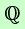 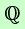 a = b       a . c = b . c
a = b       a : c = b : c
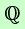 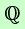 Eigenschappen van gelijkheden noteren in symbolen
 Tel je bij beide leden van een gelijkheid eenzelfde getal op,     dan bekom je een nieuwe gelijkheid.
 Trek je van beide leden van een gelijkheid eenzelfde getal af,     dan bekom je een nieuwe gelijkheid.
 Vermenigvuldig je beide leden van een gelijkheid met eenzelfde getal,      dan bekom je een nieuwe gelijkheid.
 Deel je beide leden van een gelijkheid door eenzelfde getal
     (verschillend van 0), dan bekom je een nieuwe gelijkheid.